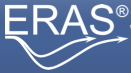 The Advancement of Minimally Invasive surgery in Gastric Cancer
Amilcare Parisi
Chief of the Department of Digestive Surgery, 
St. Mary's Hospital, University of Perugia, Terni
Italy
1st China ERAS Congress, Jinling Hospital – Nanjing
July 10-12, 2015
Gastric Cancer in the World
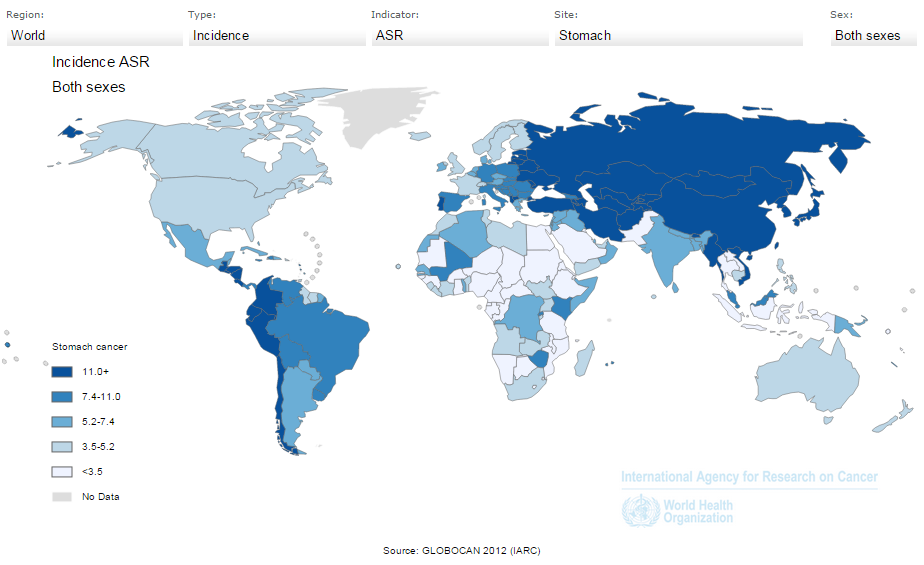 Gastric cancer is the fourth most common malignancy and the second leading cause of cancer death in the world.
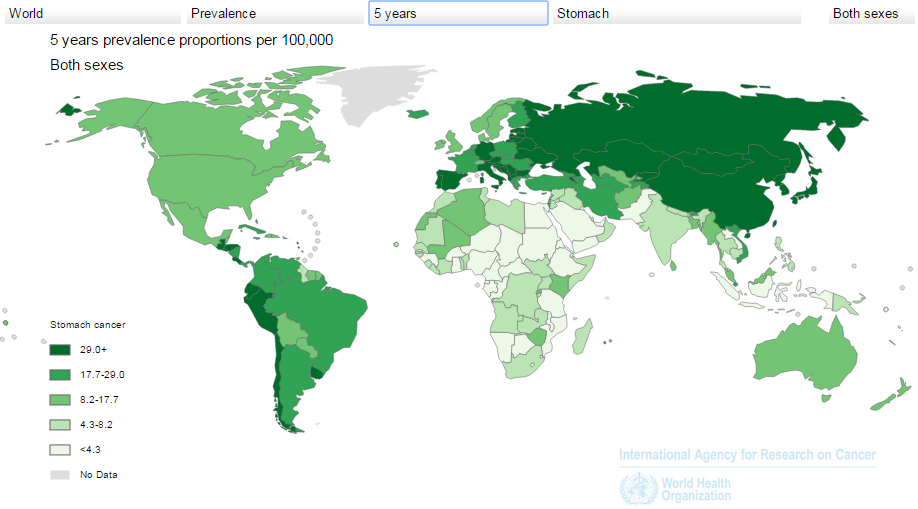 [Speaker Notes: Gastric cancer is a major worldwide challenge, running rampant in some regions and overall representing the fourth most common cancer.]
Current Practice
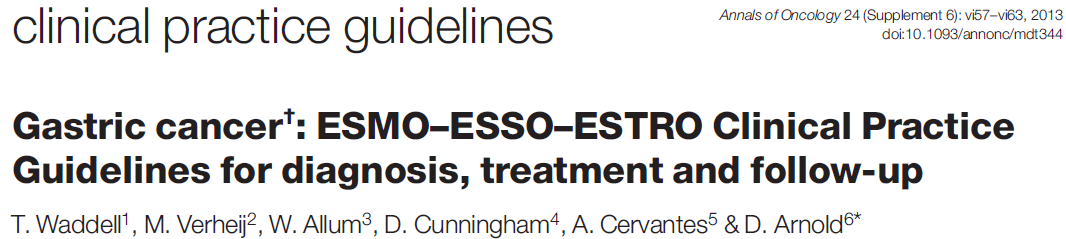 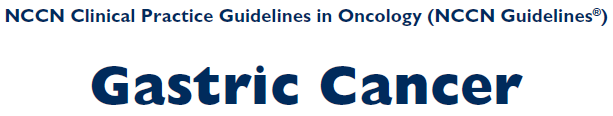 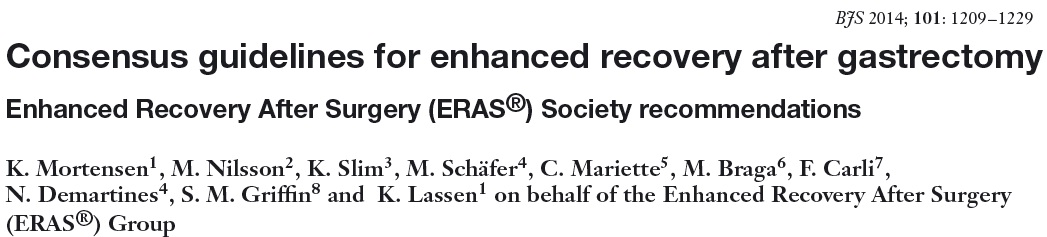 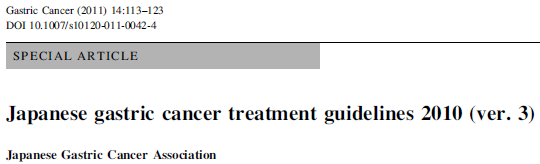 Multi-disciplinary 
treatment planning
Surgical resection is the only curative treatment option
Standard Gastrectomy 
resection of at least two-thirds of the stomach with a D2 lymph node dissection
[Speaker Notes: This disease requires a multidisciplinary context and dedicated institutes, where surgery plays the main role.]
Investigation Fields
Endoscopic submucosal dissection under expanded criteria
Adjuvant chemotherapy using agents other than S-1
INVESTIGATIONAL TREATMENTS
Local tumor resection
Adjuvant chemoradiotherapy
Should be evaluated in appropriate clinical research settings
Neoadjuvant chemotherapy
Neoadjuvant chemoradiotherapy
Minimally Invasive Surgery
[Speaker Notes: Many current areas of research seek to identify the best treatment strategies. Thanks to our continuously evolving technology, minimally invasive surgery has become of increasing interest.]
Minimally Invasive Surgery
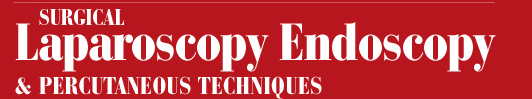 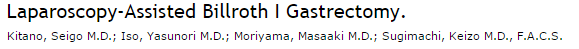 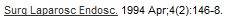 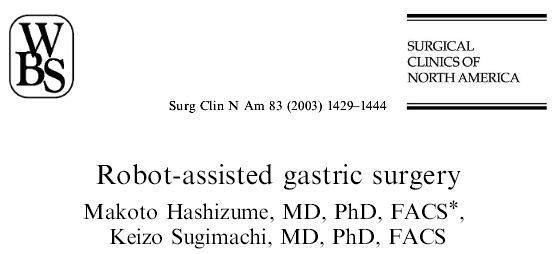 Kitano firstly reported a laparoscopy-assisted distal gastrectomy for gastric cancer in 1994
Advancement of surgical techniques
Robotic-assisted gastrectomy was reported in 2003 by Hashizume
New surgical devices
[Speaker Notes: Kitano performed the first laparoscopic-assisted gastrectomy in 1994, and Hashizume first used the robotic approach in 2003. These and other surgeons at different centers have published articles on their experiences.]
Overview
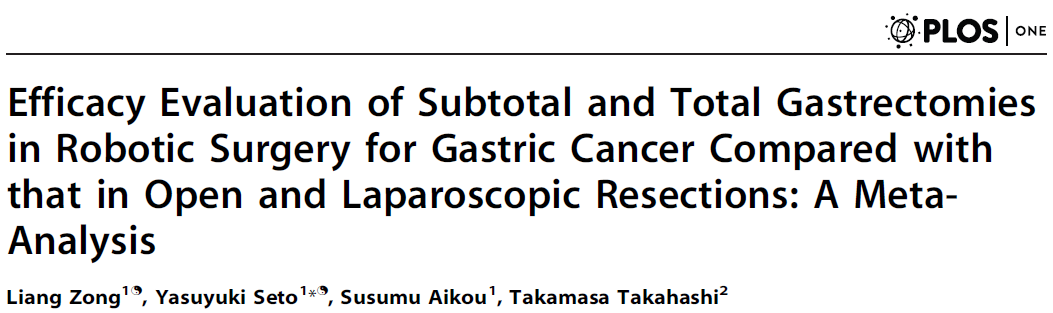 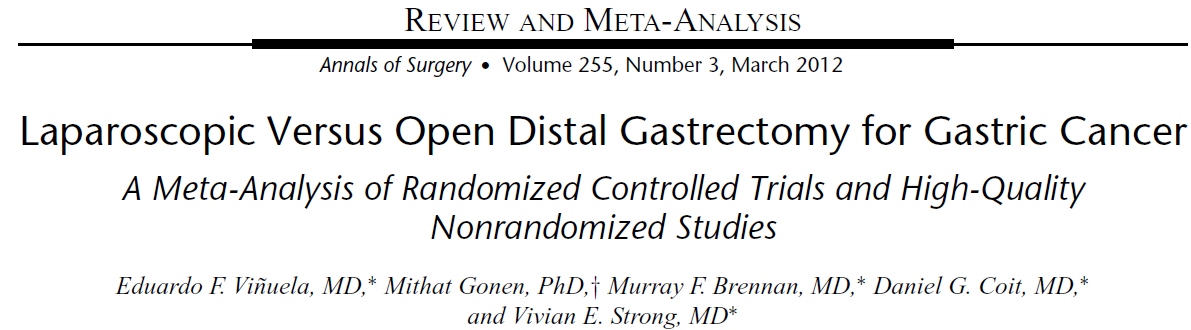 The number of laparoscopic gastrectomies is increasing
The benefit has only been shown by small comparative studies
Laparoscopy has been evaluated as an alternative to open surgery with the potential benefits of decreased operative morbidity and reduced recovery times
Meta-analyses confirm benefits in distal gastrectomy, though some concerns remain regarding long-term outcomes and the possibility for reduced nodal harvest
Robotic surgery is not even mentioned in the current guidelines
The evidence is still weak to be considered as standard procedures in daily practice
[Speaker Notes: Authors of several meta-analyses have sought to define the role of minimally invasive approaches for gastric cancer. However, the current evidence is far from able to prove these procedures should become common surgical practice. The current guidelines describe laparoscopy as a possible alternative to open surgery for early gastric cancer, while robotic surgery possesses intrinsic technological advantages, but researchers have not verified these advantages through studies with an appropriate level of evidence.]
Overview
Perioperative outcomes
Quality of life
Research in Minimally Invasive Surgery
Respect of oncological principles
Growing attention in gastric cancer
Accuracy of the preoperative diagnosis
Surgeon’s experience and skill with MIS technology
Surgeon’s volume of gastrectomy procedure
Highlighted Issues
Reconstruction
Hospital’s volume
Extended lymphadenectomy
[Speaker Notes: Research in this field, in particular, seeks to assess the effects on perioperative outcomes along with the quality of the patient’s life, while still respecting oncological principles. The increasing attention researchers have paid to these approaches unfortunately comes up against the limited data currently available. Thus, many issues have become the subject of debate.]
Robotic Gastrectomy: Skill
What skills can be improved with robotic technology?
The robotic surgery system facilitates the process of performing laparoscopic surgery and provides:
Three dimensional (3D)- image
An intuitive translation of the instrument handle to the tip movement, thus eliminating the mirror image effect.
Motion scaling
Tremor filtering
An internal articulated endoscopic wrist, providing an additional three degrees of freedom.
Coaxial alignment of the eyes, hands, and tool tip image.
This computer-enhanced surgical system thus allows surgeons to overcome various difficulties during endoscopic surgery:
Lymphadenectomy include 
LN no. 8a, 9, 11p, 11d, 12a
Lymphadenectomy in obese and bleeding control
Isolation of diaphragmatic crura
Esophagojejunal reconstruction
Jiang ZW, Liu J, Wang G, Zhao K, Zhang S, Li N, Li JS: Esophagojejunostomy reconstruction using a robot-sewing technique during totally robotic total gastrectomy for gastric cancer. Hepatogastroenterology 2015, 62(138):323-326.
Kim MC, Heo GU, Jung GJ. Robotic gastrectomy for gastric cancer: surgical techniques and clinical merits. Surg Endosc 2010; 24:610-615. 
Lee J, Kim YM, Woo Y, Obama K, Noh SH, Hyung WJ: Robotic distal subtotal gastrectomy with D2 lymphadenectomy for gastric cancer patients with high body mass index: comparison with conventional laparoscopic distal subtotal gastrectomy with D2 lymphadenectomy. Surg Endosc 2015.
[Speaker Notes: Robotic systems have revolutionized the way we perform minimally invasive surgery and have facilitated the evolution of traditional laparoscopy. With these, surgeons aim to overcome the limits of traditional laparoscopy through three-dimensional vision, articulated instruments, and the absence of tremor, which result in greater dexterity and precision in the movements of dissection and suturing. These are key elements when performing an extended lymphadenectomy for gastric cancer and a complex and gentle reconstruction to restore digestive continuity.]
Current status: literature review
SEARCH STRATEGY
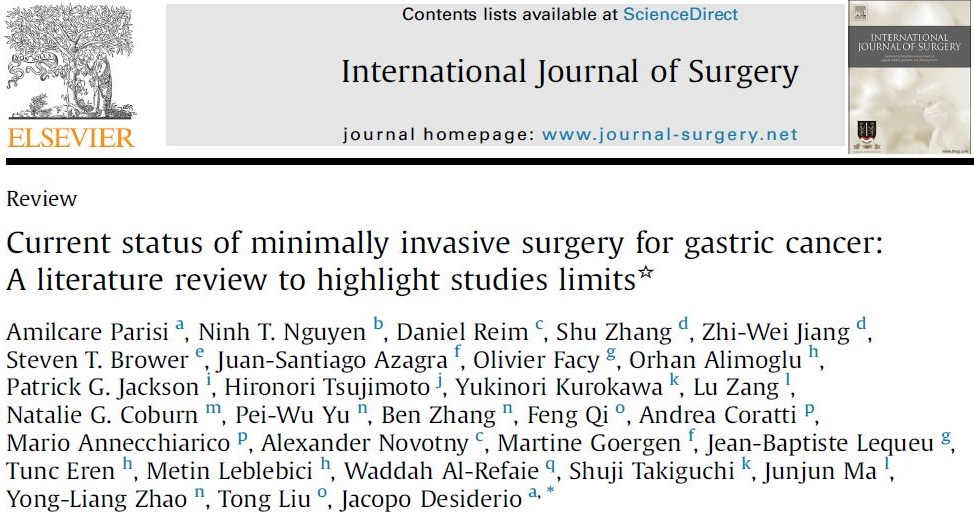 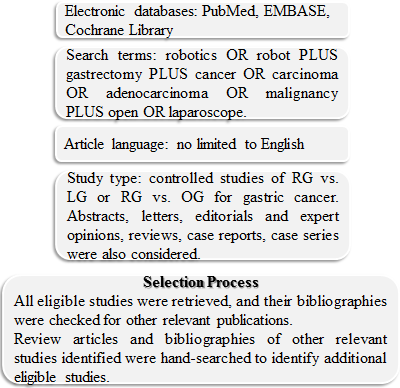 [Speaker Notes: To evaluate the current role of minimally invasive surgery, we performed, in the context of the IMIGASTRIC group, an analysis of published studies in the literature, identifying papers reporting experiences in laparoscopic and robotic gastric surgery.]
Current status: literature review
LAPAROSCOPIC SURGERY
ROBOTIC SURGERY
Reports identified through database searching: 956
Reports excluded
by screening of title and abstract: 779
Reports identified through database searching: 133
Reports excluded
by screening of title and abstract: 94
Reports for abstract review: 177
Reports for abstract review: 39
Reports with no control group, mixed group of operations, reviews, letters,
editorials: 108
reports with control group: 38
reports with control group: 23
Reports with no control group, mixed group of operations, reviews, letters,
editorials: 16
RCTs: 6
RCTs: 0
NRCTs: 32
NRCTs: 23
TOTAL ARTICLES ANALYZED AND REVIEWED: 216
[Speaker Notes: We conducted the research in two ways, identifying all the articles on both laparoscopy and robotic surgery. The final report clearly highlights the difficulty of performing studies on this field. We found only six randomized controlled trials for laparoscopy and none for robotic surgery. Comparative studies were mostly of low quality, and long-term outcomes were unavailable or incomplete.]
Literature review
Lymph-node dissection
Oncologic adequacy is the most critical issue when proposing a minimally invasive treatment for gastric cancer
LAPAROSCOPIC VS OPEN GASTRECTOMY
The retrieval of lymph nodes results significantly higher in the OG group by 3.9 nodes 
(P < 0.001)
The odds of having less than 15 lymph nodes harvested is comparable 
(P = 0.09)
Significant heterogeneity in lymphadenectomy type 
(P < 0.001).
Adequate nodal pathological staging is not compromised by the laparoscopic technique.
The higher proportion of D2 dissections are in the OG group
D2 dissection is technically more challenging, and achieving a good extended laparoscopic lymph node dissection will require a steep learning curve.
[Speaker Notes: Researchers are currently debating several points, for example, the need to perform an adequate lymphadenectomy with minimally invasive techniques. Researchers still regard nodal clearance as an important factor influencing long-term survival. With laparoscopy, surgeons can feasibly remove at least 15 lymph nodes, but research has shown a statistically significant difference in favor of the open approach regarding the total number of retrieved lymph nodes.]
Literature review
Lymph-node dissection
ROBOTIC SURGERY
[Speaker Notes: Robotic surgery could overcome the difficulties of traditional laparoscopy and allow a better D2 dissection. Clearly, this high technology possesses intrinsic advantages, but researchers have not yet proven and verified them. First, I must clarify that to evaluate the adequacy of the robotic procedure, researchers must use traditional open surgery for the main group of comparisons, not laparoscopy. The table highlights the inadequacy of the available data. Only five studies have made a comparison with the open approach, and only one study shows a statistically significant difference versus laparoscopy.]
Literature review
Blood loss
Post-operative recovery
Relevant issue. It appears to correlate with surgical and oncological outcomes.
Cancer cell dissemination
Perioperative mortality
Lymphatic leakage
Perioperative morbidity
LAPAROSCOPIC SURGERY
ROBOTIC SURGERY
Estimated blood loss in LG group lesser than OG group, demonstrated by RCTs
(P < 0.001)
Patients staged IA – IIA1: RG group had lesser EBL than LG group, especially for technically demanding LN stations. (93.25ml vs 173.45ml, P<0.001)
Elderly patients2: RG group had a smaller amount of EBL compared with LG group. 
(101.4ml vs. 131.4ml, P=0.017)
1. Kang, B. H., et al. (2012). "Comparison of Surgical Outcomes between Robotic and Laparoscopic Gastrectomy for Gastric Cancer: The Learning Curve of Robotic Surgery." J Gastric Cancer 12(3): 156-163.
2. Junfeng, Z., et al. (2014). "Robotic gastrectomy versus laparoscopic gastrectomy for gastric cancer: comparison of surgical performance and short-term outcomes." Surg Endosc 28(6): 1779-1787.
3. Eom, B. W., et al. (2012). "Comparison of surgical performance and short-term clinical outcomes between laparoscopic and robotic surgery in distal gastric cancer." Eur J Surg Oncol 38(1): 57-63.
4. Son, T., et al. (2014). "Robotic spleen-preserving total gastrectomy for gastric cancer: comparison with conventional laparoscopic procedure." Surg Endosc.
Conflicting studies: 
Eom3 (RG: 152,8ml vs LG: 88,3ml, P: 0,09)
Son4 (RG: 173,2ml vs LG: 116,6ml, P=0.014)
[Speaker Notes: Intraoperative blood loss correlates with postoperative recovery and cancer cell dissemination. Most studies reported favorable results for minimally invasive surgery versus open surgery. Vinuela’s meta-analysis clearly confirmed this as regards laparoscopic surgery. Generally, researchers have reported some advantages of robotic gastrectomy over laparoscopic or open surgery in reducing perioperative bleeding. However, several studies have also reported conflicting results.]
Literature review
Complications
Reduced invasiveness
Decreased complications
Reduced hospital stay
LAPAROSCOPIC VS OPEN GASTRECTOMY
From the overall analysis of RCTs: LG is associated with a significant reduction in overall complications (P<0.001), medical complications (P=0.002) and minor surgical complications (P=0.001).
The current largest RCT (KLASS Trial) found no significant difference in the rate of complications between the laparoscopic and open approach 
(P =0.13)
Kim, H. H., et al. (2010). "Morbidity and mortality of laparoscopic gastrectomy versus open gastrectomy for gastric cancer: an interim report--a phase III multicenter, prospective, randomized Trial (KLASS Trial)." Ann Surg 251(3): 417-420.
Major surgical complications are comparable between LG group and OG group.
No data related to long-term complications.
[Speaker Notes: Researchers found a connection between laparoscopy and a significant reduction in overall complications, medical complications, and minor surgical complications as compared to open surgery. They observed that major surgical complications occurred in comparable numbers for the two groups. The reduced invasiveness of the laparoscopic technique can explain the decrease in medical and minor surgical complications. In contrast, the largest randomized controlled trial that the Korean Laparoscopic Gastrointestinal Surgery Study Group performed found no significant difference between the two groups in overall complications.]
Literature review
Complications
ROBOTIC VS LAPAROSCOPIC GASTRECTOMY
Park et al. showed postoperative complications occurred more frequently in the RG group than the LG group (17% vs 7,5%, P = 0,12), although most were minor and managed conservatively.
Hyun et al. reported the total complications, assessed by the C-D classification system, were not significantly different between the RG and LG groups (P = 0,36)
The incidence of severe complications requiring an additional invasive procedure did not differ significantly between the groups (P=0,25).
The RG group had a higher total number of complications than the LG group, but most of these complications were minor and could be treated nonsurgically.
The LG group had more major complications that required surgical, radiologic, or endoscopic intervention than the RG group.
Son et al. confirmed a similar incidence of postoperative complications in RG and LG (P = 0.37). 
The severity was similar between the two groups (P = 0.88).
Hyun, M. H., et al. (2013). "Robot versus laparoscopic gastrectomy for cancer by an experienced surgeon: comparisons of surgery, complications, and surgical stress." Ann Surg Oncol 20(4): 1258-1265.
Son, T., et al. (2014). "Robotic spleen-preserving total gastrectomy for gastric cancer: comparison with conventional laparoscopic procedure." Surg Endosc.
Park, J. Y., et al. (2012). "Surgical stress after robot-assisted distal gastrectomy and its economic implications." Br J Surg 99(11): 1554-1561.
[Speaker Notes: Researchers have obtained inconsistent findings in studies on robotic surgery in terms of demonstrating significant differences compared to laparoscopy. However, a careful analysis is limited by the extreme heterogeneity of the surgical techniques adopted.]
Literature review
Post-operative recovery
LAPAROSCOPIC VS OPEN GASTRECTOMY
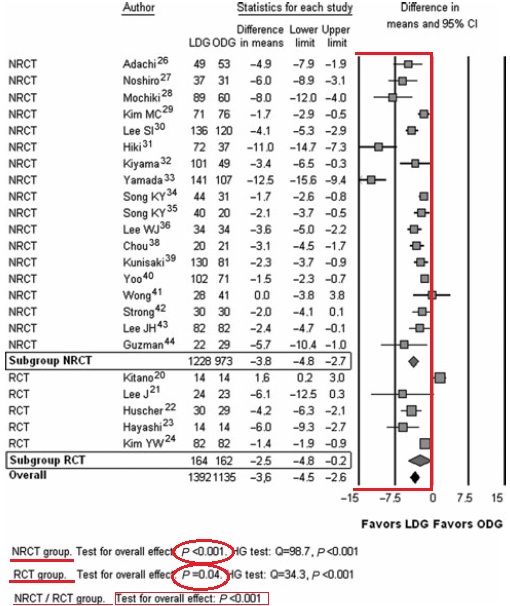 A shorter hospital stay is observed in the LDG group (WMD = 3.6 days, 
CI = 2.6–4.5, P < 0.001)
Significant heterogeneity is observed for this outcome in both RCTs and NRCTs
[Speaker Notes: Minimally invasive surgery has demonstrated relevant advantages over open surgery with regard to postoperative hospital stay, as shown in the forest plots, despite the extreme heterogeneity among studies.]
Literature review
Post-operative recovery
ROBOTIC VS LAPAROSCOPIC VS OPEN GASTRECTOMY
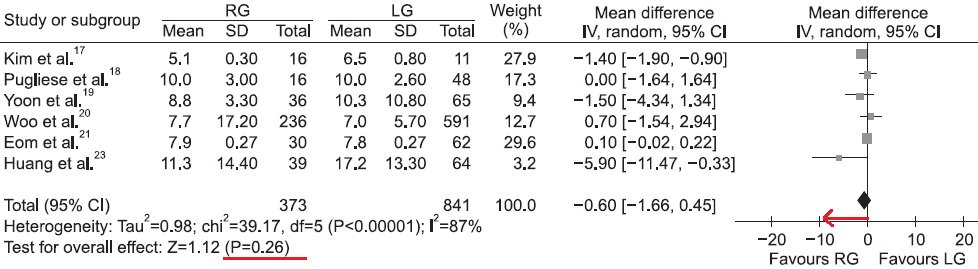 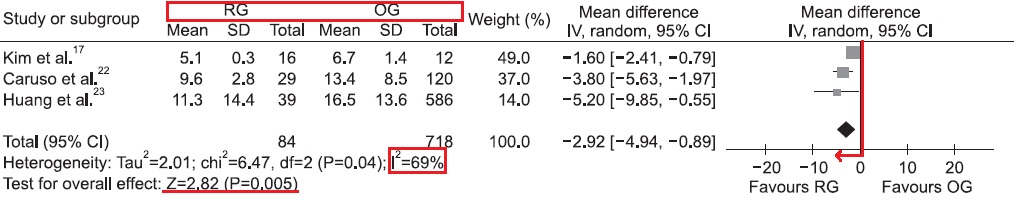 Woo identified a significantly larger percentage of patients in the robotic group discharged by postoperative day 5 (48.8% of the LGS group vs. 61.0% of the RGS group; P = 0.04).
Kim and Woo assessed that patients who underwent robotic gastrectomy could be discharged at an earlier date than patients who underwent open or laparoscopic gastrectomy.
[Speaker Notes: Some evidence (Kim and Woo) has indicated that patients who underwent robotic gastrectomy could be discharged at an earlier date than patients who underwent open or laparoscopic gastrectomy. However, the low number of studies in this area and the high heterogeneity weaken this conclusion.]
Literature review
Post-operative recovery
ROBOTIC VS LAPAROSCOPIC VS OPEN GASTRECTOMY
The smaller robot instruments may induce less inflammation than other approaches
Manually handling organs during gastrectomy is an important contributor to the inflammatory response
Postoperative bowel recovery in the robotic group may occur sooner
Robot-sewn intracorporeal anastomosis is feasible and permits small wounds that create less pain, increasing patients’ satisfaction.
Junfeng reported RGS is comparable to LGS regarding time of first flatus, days to eating a liquid diet, and length of hospital stay.
Song reported that patients in the RGS group tended to ambulate earlier, felt less pain, and were able to be discharged from hospital earlier.
Son showed postoperative restoration of bowel function, resumption of oral intake and hospital stay, were slightly in favor of laparoscopy.
Park reported that postoperative fluid discharge from the drain was reduced in patients who received RGS.
Kang reported significant longer average hospital stays in RGS group than LGS group (9.81 days vs. 8.11 days, P = 0.042).
[Speaker Notes: New studies must add to the literature and help to conclusively define the best surgical techniques. As Hiki observed, manually handling organs during gastrectomy is an important contributor to the inflammatory response after surgery. Theoretically, the smaller robot instruments may cause less inflammation than the instruments used in other approaches. Thus, postoperative bowel recovery in the robotic group may occur sooner.]
Literature review
Reconstruction
The possibility of safely achieving intracorporeal anastomosis in place of extracorporeal procedures is currently being debated.
Advantages and limits have not been highlighted by current studies.
Robots can help surgeons because of the precise three-dimensional view and the instruments with seven degrees of freedom.
Hur H, Kim JY, Cho YK, Han SU. Technical feasibility of robot-sewn anastomosis in robotic surgery for gastric cancer. J Laparoendosc Adv Surg Tech A 2010; 20: 693-7.
Lack of scientific evidence
[Speaker Notes: Now I wish to focus our attention on a newly emerging and certainly more attractive technical development regarding the possibility of performing the reconstructive phase entirely with intracorporeal anastomosis. Together with the extent of lymphadenectomy, the restoration of the digestive tract remains one of the main areas of surgical research and now involves robotic systems.
In this context, robotic surgery may demonstrate a clear superiority as compared to laparoscopy. No researcher has yet studied this issue. 
Some reports, like the one Prof. Jiang recently published and the one our group is publishing, are beginning to highlight the safety and feasibility of robot-sewn anastomosis for total gastrectomy and the relief of extremely satisfactory postoperative outcomes.]
Literature review
Reconstruction
ROBOTIC TOTAL GASTRECTOMY
[Speaker Notes: In the literature, only 21 studies of authors belonging to 15 institutions have reported a total gastrectomy performed using a robot-assisted approach.
Eleven studies are comparative. The remainder are case series and personal experiences. Only three studies (Son, Yoon, Jiang) focused specifically on total gastrectomy. Others reported data from and information on surgical interventions within more extensive analyses including different resection extents.
To date, scientific studies have presented an overall four hundred and forty-four (444) interventions of robotic-assisted total gastrectomy.]
Literature review
Reconstruction
ROBOTIC TOTAL GASTRECTOMY
[Speaker Notes: A thorough analysis shows that in all studies researchers used robotic assistance for lymphadenectomy and stomach mobilization. By contrast, in regards to the reconstructive time, researchers adopted a great variety of solutions and produced heterogeneous data.
In fact, only nine studies reported, in a comprehensive manner, the use of the robotic system at this step for performing intracorporeal anastomosis.
Four studies underlined (in the technical description) that surgical teams prefer to perform reconstructive surgery by laparoscopy.
Another element that stands out from the analysis is that only six studies reported data on patient and tumor characteristics or operative and clinical results. 
In particular, this is caused by the absence of subgroup analyses in articles involving different types of gastrectomies (subtotal and total gastrectomies)]
Literature review
Reconstruction
ROBOTIC TOTAL GASTRECTOMY
Extracorporeal anastomoses
Minilaparotomy (5 - 6 cm) through which the ends that need to be anastomosed are brought out and continuity of the digestive tract is reestablished usually with the aid of a circular stapler.
Intracorporeal Anastomosis
Avoid the laparotomy and imply performing anastomosis under video – assistance by different solutions.
Laparoscopic assistance 
Son T.
Woo
Song
Huang
Robotic assistance
Jiang
Liu
Parisi
Kang
Hur
Hyun
Giulianotti
D’annibale
Patriti
Suda
Vasilescu
Son T.
Woo
Song
Park
Yoon
Kang
Hyun
Son SY
Jiang
Junfeng
[Speaker Notes: So you can divide the reconstructive phase into two major categories based on the adopted approach: the execution of extracorporeal versus intracorporeal anastomosis. The surgical team can perform the latter, in turn, with laparoscopic or robotic assistance.]
Literature review
Reconstruction
ROBOTIC TOTAL GASTRECTOMY
Mechanical anastomosis
Entirely manual suturing
End-to-Side
Side-to-Side
Jiang
Liu
Kang - Hur
Parisi (Double Loop)
Circular stapler
Anvil placement 
Creation of the purse-string suture
Linear stapler
Manual purse-string suture
The anvil is introduced in the esophagus after performing a manual purse-string. The shaft of the stapler is introduced in the jejunal limb through an incision, and then the two sides are stapled together.
Using the OrVil™
The anvil is delivered trans-orally and the anastomosis is performed using the shaft of a stapler introduced through the jejunal stump.
Overlap technique 
The linear stapler is introduced through a jejunal incision and the esophagus. 
The two ends are stapled together and the remaining orifice is sewn manually.
Suda
Vasilescu
Giulianotti
D’annibale
Vasilescu
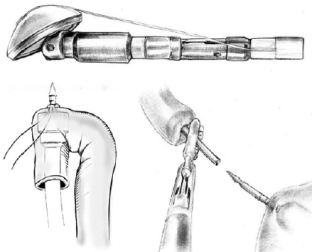 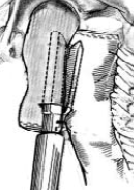 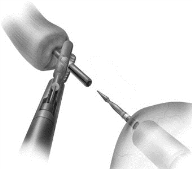 [Speaker Notes: However, the question is, how do you perform a robotic esopho-jejunal anastomosis? 
The literature has reported in most cases the execution of mechanical anastomosis, especially with circular staplers through performing a manual purse-string around the anvil. 
Other solutions described the use of the Orvil or the overlap technique.
Only three authors reported intracorporeal sutures with completely robotic-sewn anastomosis. Among these, only Liu and Jiang provided a detailed description of this procedure.]
Future Perspectives
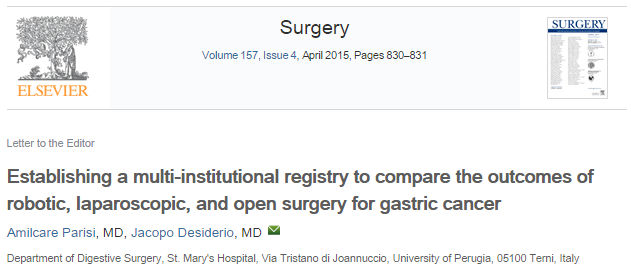 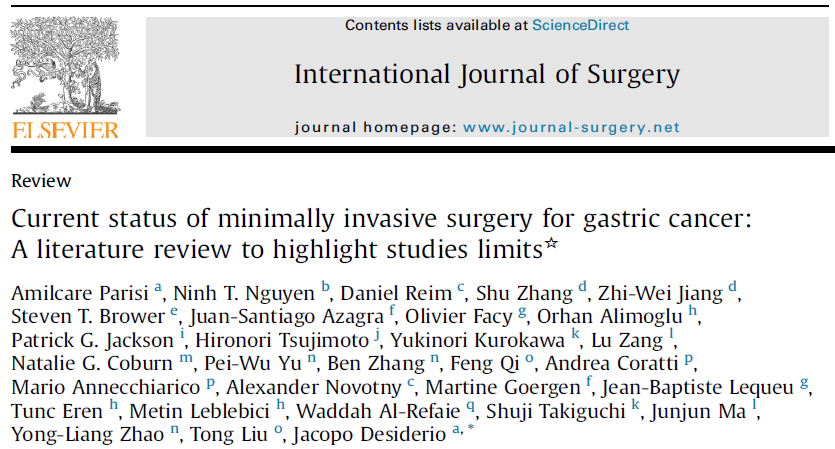 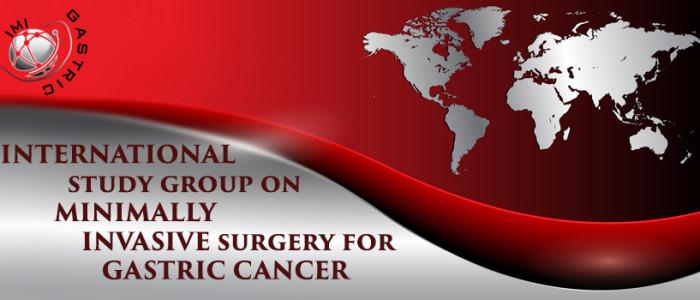 WHAT KIND OF STUDY?
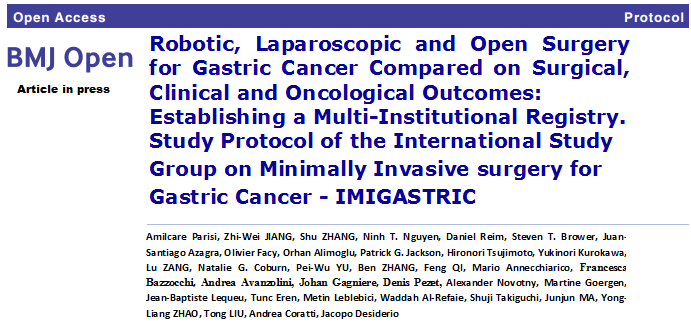 [Speaker Notes: As we have seen, researchers must still explore many aspects of minimally invasive surgery for gastric cancer. We have a long way to go. Right now, the scientific community is wondering what strategies it should adopt in future studies.]
More Information
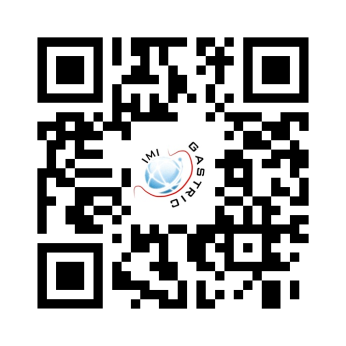 www.imigastric.com
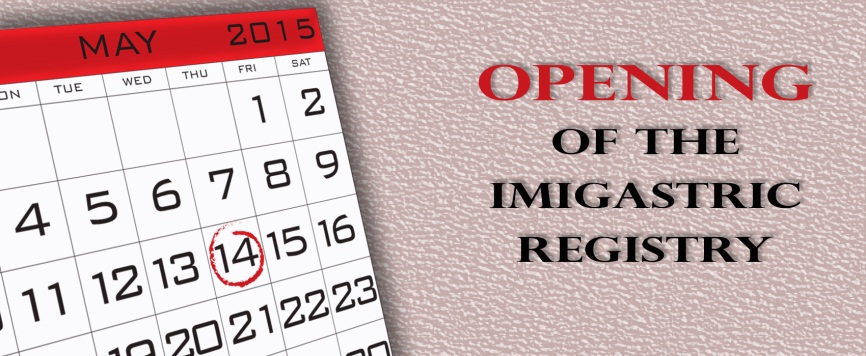 Parisi A, Desiderio J (2015) Establishing a multi-institutional registry to compare the outcomes of robotic, laparoscopic, and open surgery for gastric cancer. Surgery.

Parisi A, Nguyen NT, Reim D, Zhang S, Jiang ZW, Brower ST, Azagra JS, Facy O, Alimoglu O, Jackson PG, Tsujimoto H, Kurokawa Y, Zang L, Coburn NG, Yu PW, Zhang B, Feng Q, Coratti A, Annecchiarico M, Novotny A, Goergen M, Lequeu JB, Eren T, Leblebici M, Al-Refaie W, Takiguchi S, Junjun MA, Zhao YL, Liu T, Desiderio J (2015) Current Status of Minimally Invasive Surgery for Gastric Cancer:a literature review to highlight studies limits. Int J Surg.